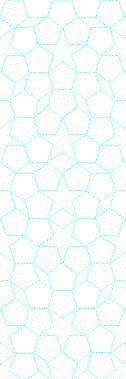 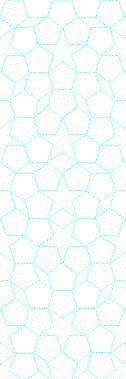 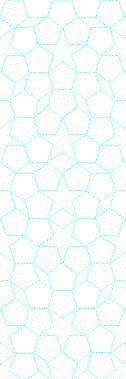 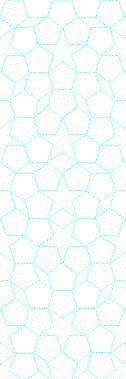 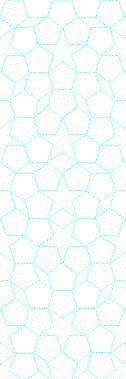 YTÜ 
FEN EDEBİYAT FAKÜLTESİ 
KİMYA BÖLÜMÜ
SEMİNER DERSİ SUNUMU
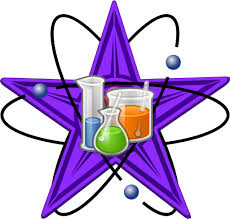 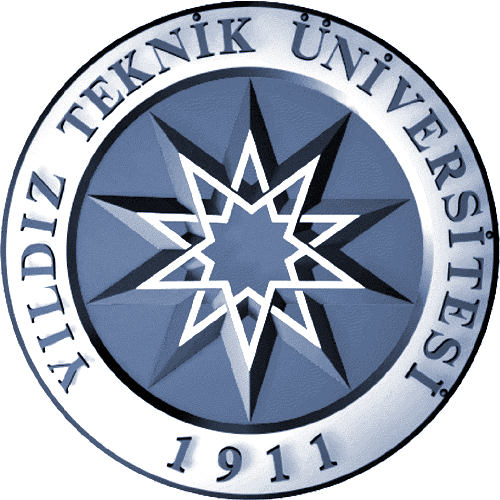 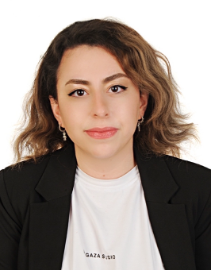 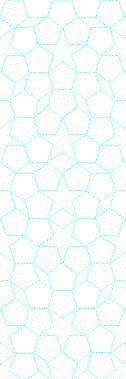 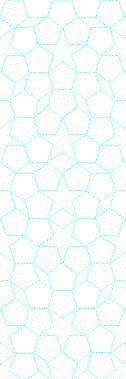 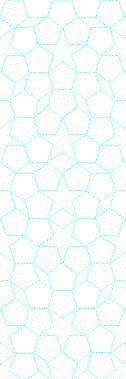 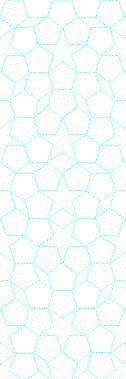 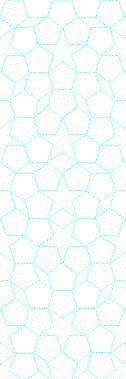 Beyza Nur BADILLI
22515005
ATIK KODU BELiRLEME
PCR Ve Uygulamaları






Danışman 
Prof.Dr.Melda Altıkatoğlu Yapaöz
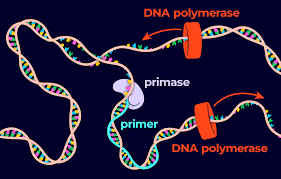 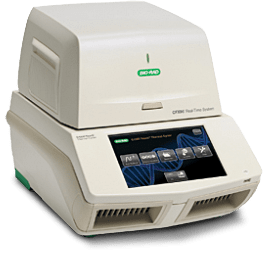 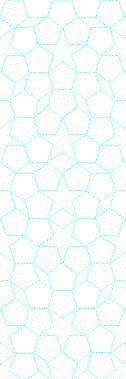 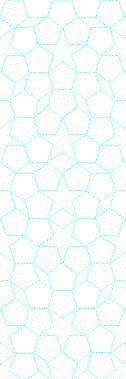 Tarih: 18.04.2023  Saat: 13:20
Yer:  Fen-Edebiyat Fakültesi B2-D03